PARIDADE
Par ou ímpar?
Nesta seção veremos, em um caso bem simples, como lidar com os restos da divisão de números inteiros por um número natural dado, introduzindo uma nova aritmética chamada aritmética residual ou aritmética modular.
A soma de dois números pares é par. De fato, os dois números podem ser escritos na forma 2a e 2b, cuja soma é 2(a + b), logo par.
Exemplo: 
Se a=2 e b=4

Temos : 2.2 e 2.4 ou 2.(2+4)

Somando: 2.2= 4+2.4 = 4+8 =12  ou 2.(2+4) = 2.6 =12

Temos como resultado 12, que é par.
A soma de dois números ímpares é par. De fato, os números são da forma 2a + 1 e 2b + 1, cuja soma é 2(a + b + 1), logo par.
Exemplo: 
Se a=2 e b=4

Temos : 2.2+1 e 2.4+1 ou 2.(2+4+1)

Somando: 2.2+1= 5+(2.4+1) = 5+9 =14  ou 2.(2+4+1) = 2.7 =14

Temos como resultado 14, que é par.
A soma de um número par com um número ímpar é ímpar. De fato, um dos números é da forma 2a e o outro 2b + 1, cuja soma é 2(a + b) + 1, logo ímpar.
Exemplo: 
Se a=2 e b=4

Temos : 2.2 e 2.4+1 ou 2.(2+4)+1

Somando: 2.2= 4+(2.4+1) = 4+9 =13  ou 2.(2+4)+1 = 2.6+1 =13

Temos como resultado 13, que é ímpar.
A  paridade, isto é, a qualidade de ser par ou ímpar, da soma de dois números só depende da paridade de cada um dos números e não dos números em si.
O produto de dois números pares é par. De fato, os números sendo da forma 2a e 2b, temos que o seu produto é 4ab e, portanto, múltiplo de 4, logo par.
Exemplo: 
Se a=2 e b=4

Temos : 4. (2.4)

Multiplicando: 4.(2.4)= 4.(8) = 32

Temos como resultado 32, que é par.
O produto de um número par por um número ímpar é par. De fato, um número da forma 2a e um número da forma 2b + 1 têm um produto igual a 2a(2b + 1), que é par.
Exemplo: 
Se a=2 e b=4

Temos : 2.2 e 2.4+1

Multiplicando: 2.2(2.4+1) = 2.2.(9) = 36

Temos como resultado 36, que é par.
O produto de dois números ímpares é ímpar. De fato, sendo os números da forma 2a + 1 e 2b + 1, o seu produto é 2(2ab + a + b) + 1, logo ímpar.
Exemplo: 
Se a=2 e b=4

Temos : 2.2 e 2.4+1

Multiplicando: 2.(2.2.4+2+4)+1 = 2.(22) +1 = 45

Temos como resultado 45, que é ímpar.
Novamente, como no caso da soma, temos que a paridade do produto de dois números só depende da paridade desses números e não dos números em si.
Assim, podemos decidir a paridade de uma expressão complexa envolvendo produtos e somas de inteiros do modo a seguir.
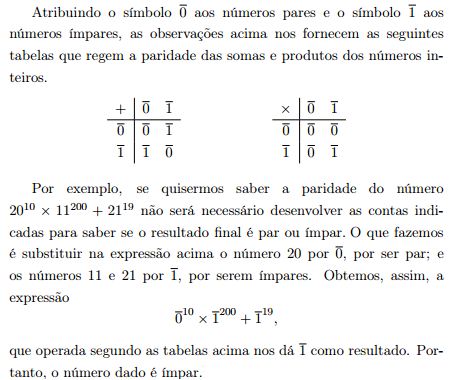